A TEHETSÉGGONDOZÁS ÉPÍTÉSÉNEK IDEJE
"és adtam minden értelmesnek szívébe bölcsességet, hogy elkészítsék mind azt, amit néked megparancsoltam." (2 Mózes 31, 6)
A Tehetség fogalma többféle módon  értelmezhető :
1. Kiemelkedő képesség
2. Rendkívüli kreativitás
3. Sikeres önmegvalósítás
4. Mindenki tehetséges valamiben
Hol tartunk most?
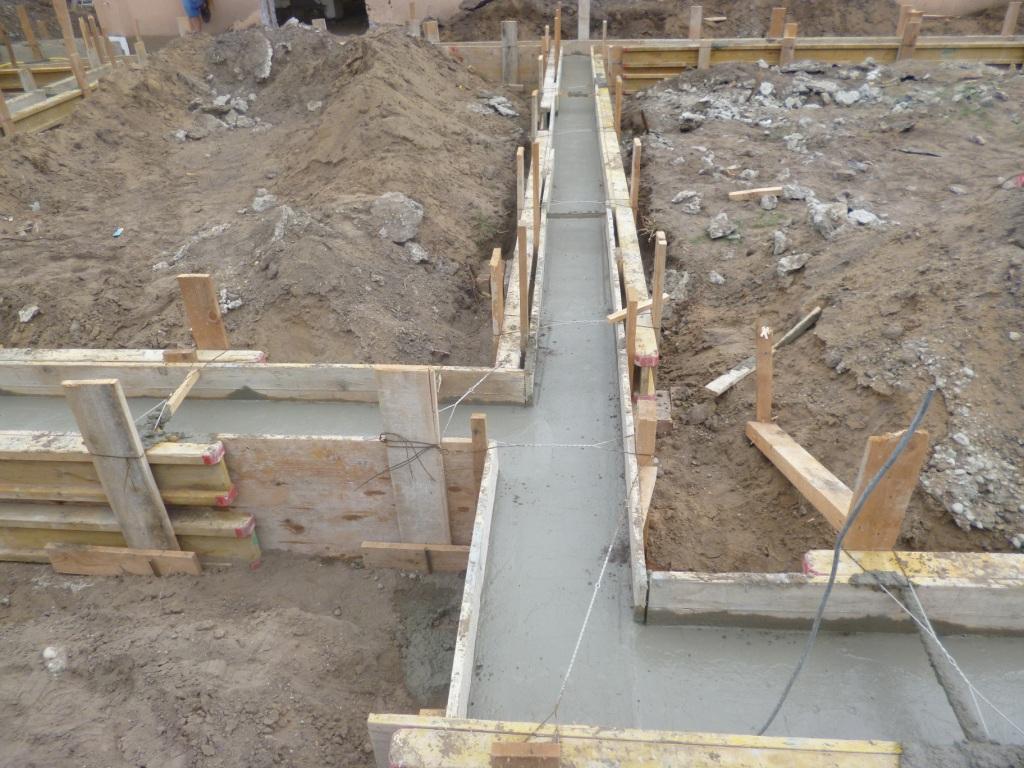 Hova akarunk eljutni?
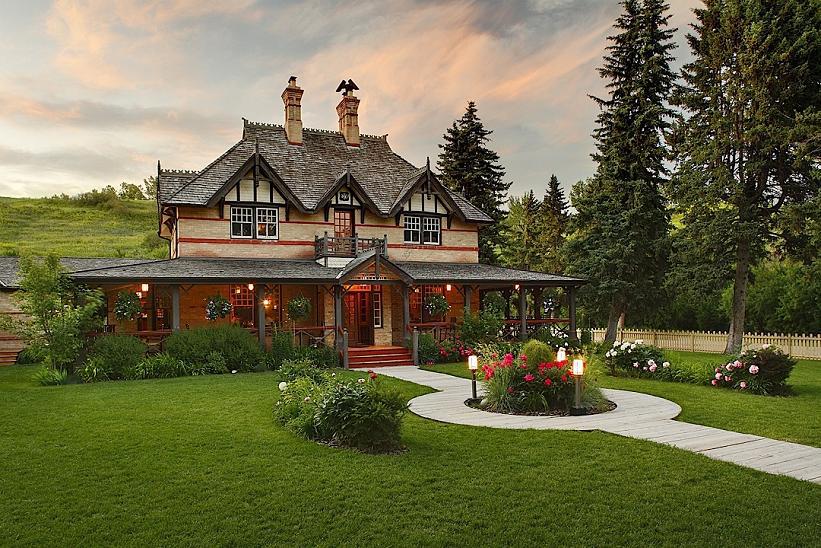 A TÁMOP pályázat segítségével:
- A Református EGYMI kidolgozta a tehetségazonosítás protokollját, amit az intézményekben elkezdtek már meghonosítani,

- Létrejött az Országos Református Tehetségsegítő Tanács, valamint 4 egyházkerületi tanács Miskolcon, Debrecenben, Kecskeméten, Pápán,

- született 9 gazdagító program az oktatási intézményeknek illetve Sarka Ferenc vezetésével elkészült a következő évekre kidolgozott református tehetségstratégia
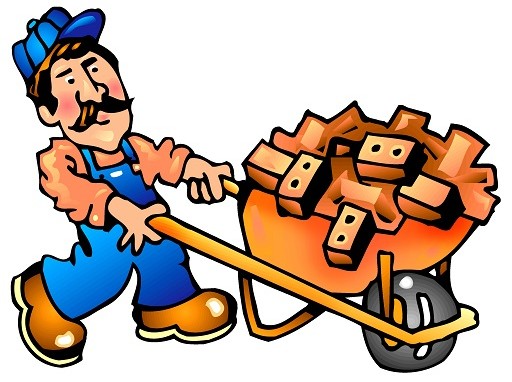 Milyen feladatok várnak ránk a következő években?
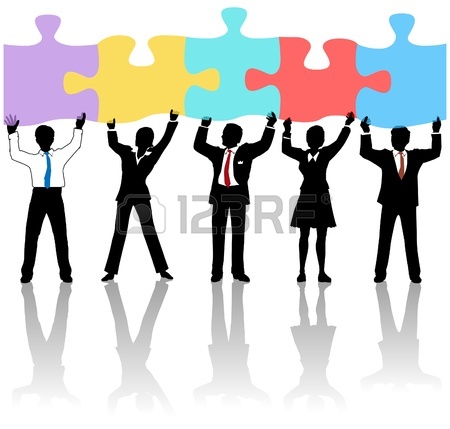 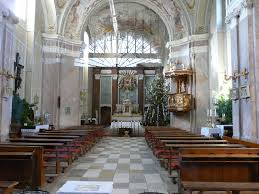 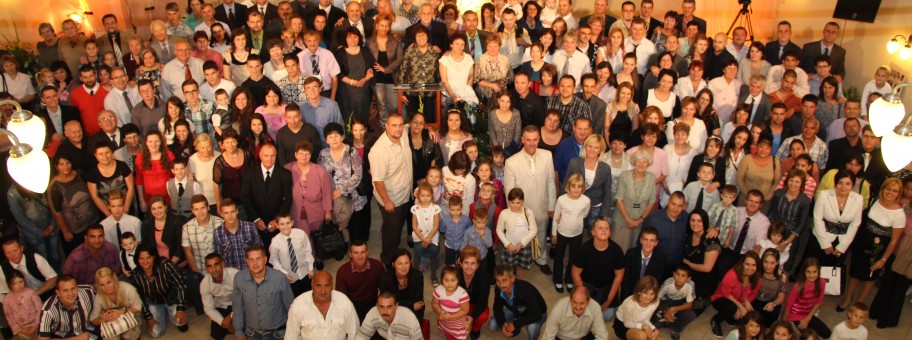 Köszönöm a figyelmet!
Elérhetőségeim:
Horgos Vilmostelefonszám: +36(30) 611 – 86 - 61e-mail: horgos.vilmos@gmail. com